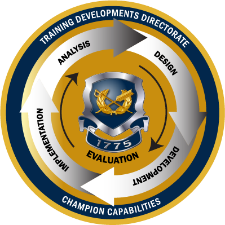 TJAGLCS Training Package
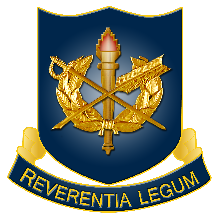 Authorizations & Appropriations
December 2024
The information provided throughout this training aid does not, and is not intended to, constitute legal advice; instead, all information, laws, statues, content, and materials for this training aid are for general informational purposes only.  This training aid may not constitute the most up-to-date legal or other relevant legal information. Judge Advocates need to conduct their own due diligence through independent further legal research on any specific legal issue contained in this training package. No reader, user, or trainee of this product should act or refrain from acting based on information from this training aid without first seeking legal advice from an attorney in the relevant jurisdiction.
Authorizations & Appropriations
References & Useful links
U.S. CONST. art. 1 § 9, cl. 7.
10 U.S.C. § 1301(a)
https://whs-mil.libguides.com/dodappropriationslaws
https://crsreports.congress.gov/AppropriationsStatusTable
https://www.congress.gov/public-laws/118th-congress
https://uscode.house.gov/
https://comptroller.defense.gov/Budget-Materials/Budget2025/
https://ogc.osd.mil/OGC-Offices/Legislation-Investigations-and-Oversight/
https://www.gao.gov
Congressional Research Services, Defense Primer: The NDAA Process, IF01515, https://crsreports.congress.gov/product/pdf/IF/IF10515
Congressional Research Services, Defense Primer: Defense Appropriations Process, IF01514, https://crsreports.congress.gov/product/pdf/IF/IF10515
The Basics
U.S. CONST. Art. 1 § 9, cl. 7, prescribes Congress with the “power of the purse;” “[n]o Money shall be drawn from the Treasury, but in Consequence of Appropriations made by Law… .”
Authorizations and Appropriations are the legislative instruments Congress executes to enact both policy authority and budgetary authority under its power of the purse auspice.
The annual National Defense Authorization Act (NDAA), and other permanent statutory authorities, provide the authorization of appropriations for the Department of Defense and other defense-related activities; however, these legislative acts do not provide budgetary authority
The annual Department of Defense Appropriations Act (DoDAA), in contrast, provides that budgetary authority to DoD.
Authorizations
Statutory authorizations can be both temporary and permanent. The annual NDAA provides temporary authorities and often modifies permanent authorities which are found in the U.S. Code. 
The NDAA is the only policy bill passed every year by the U.S. Congress and establishes or continues DoD programs, policies, projects, or activities. 
The NDAA also provides guidance on how appropriated funds are to be used in performing authorized activities. 
The NDAA is generally organized under four divisions: Div. A, DoD Authorizations; Div. B, Military construction and authorizations; Div. C, Department of Energy National Security Authorizations and Others; and Div. D, Funding Tables.  Each Division is then further divided into titles which often correspond to policy or specific appropriations. 
Congressional intent can often be found in Congressional reports accompanying the NDAA, including Conference or Joint Explanatory Statement, HASC and SASC reports, or individual special interest committee reports. 
The NDAA enactment process often begins with the President’s Budget, which can also inform a fiscal law purpose analysis to ensure expenditures conform within the purpose of the use of a sought-after appropriation.
Appropriations
Appropriations generally provide the budgetary authority, or funding, in response to the President’s budget request for the fiscal year. 
Recent appropriation bills have been consolidated under a “Consolidated Appropriations Act” which comprise of the DoD Appropriations Act, Military Construction, Veterans Affairs Appropriations Acts, and various executive and legislative branch appropriations acts. This is commonly referred to as an “omnibus.”
The DoDAA generally contains eight titles which include the major appropriations or “types/colors of money”: 1) Military Personnel; 2) Operation and Maintenance; 3) Procurement; and 4) Research, Development, Test and Evaluation. 
The individual appropriations are further divided by specific military service or mission (e.g., O&M Army; Overseas Humanitarian, Disaster, and Civic Aid). 
The purpose statute, 31 U.S.C. 1301(a), as well as other fiscal controls, require that “appropriations shall be applied only to the objects for which the appropriations were made except as otherwise provided by law.”
Conclusion
Judge Advocates must be able to distinguish between an authorization and an appropriation to properly analyze fiscal law issues. 
Permanent and temporary authorities (e.g., compare 10 U.S.C. 127 v. an NDAA) prescribe policy onto the Department of Defense as to performing its activities and operations. 
Appropriations on the other hand provide the funding, or budgetary authority, to conduct DoD activities and operations.
Authorizations, and accompanying congressional reports and executive budget documents, help guide fiscal attorneys to understand intent and policy, but the ultimate discriminator in a fiscal opinion is to determine if an expenditure meets an appropriations’ purpose.
Need Training Materials?
Have Training Materials?
Questions?
Contact Us!

TJAGLCS-training@army.mil